３６Ａ
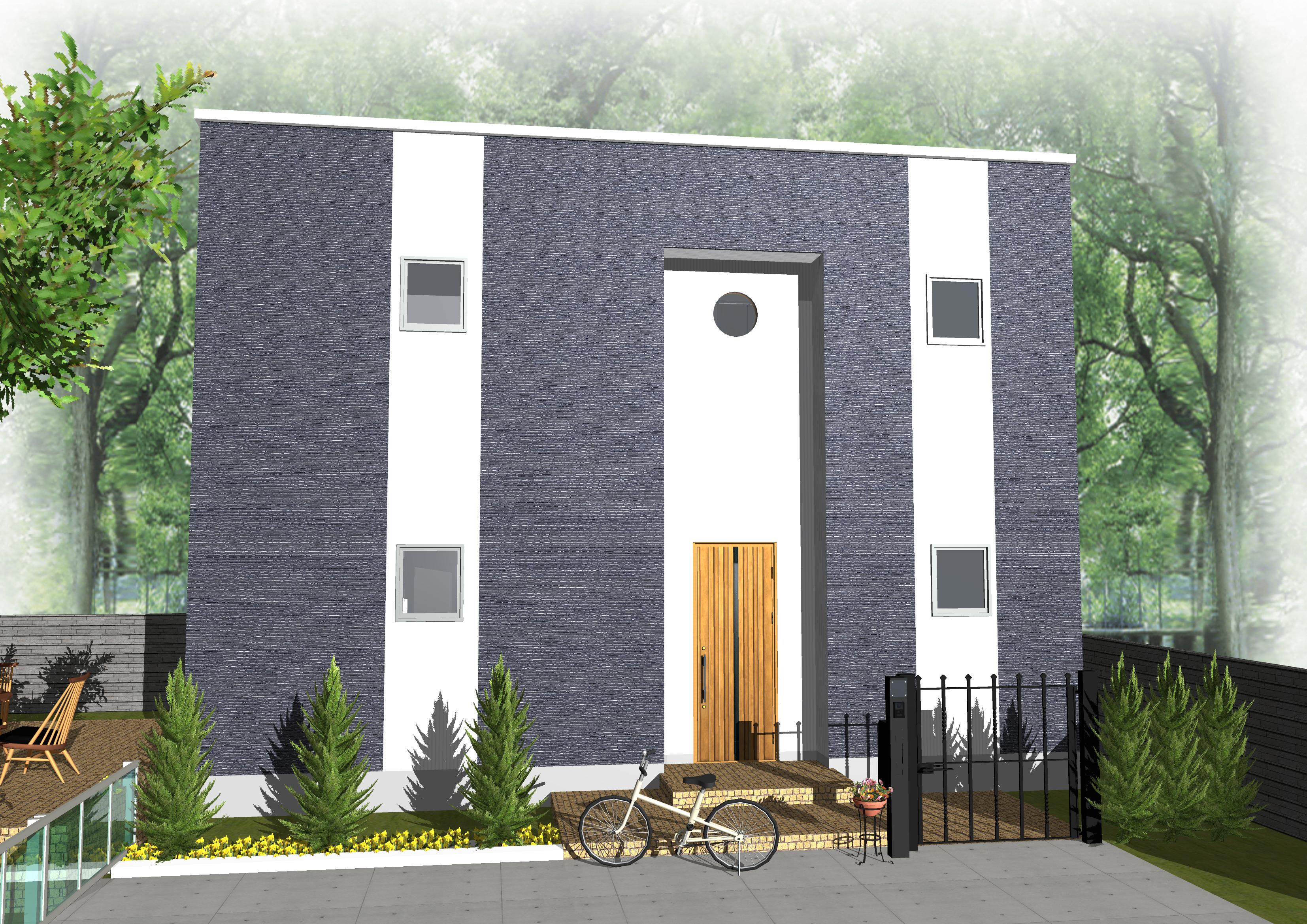 ３６Ｂ
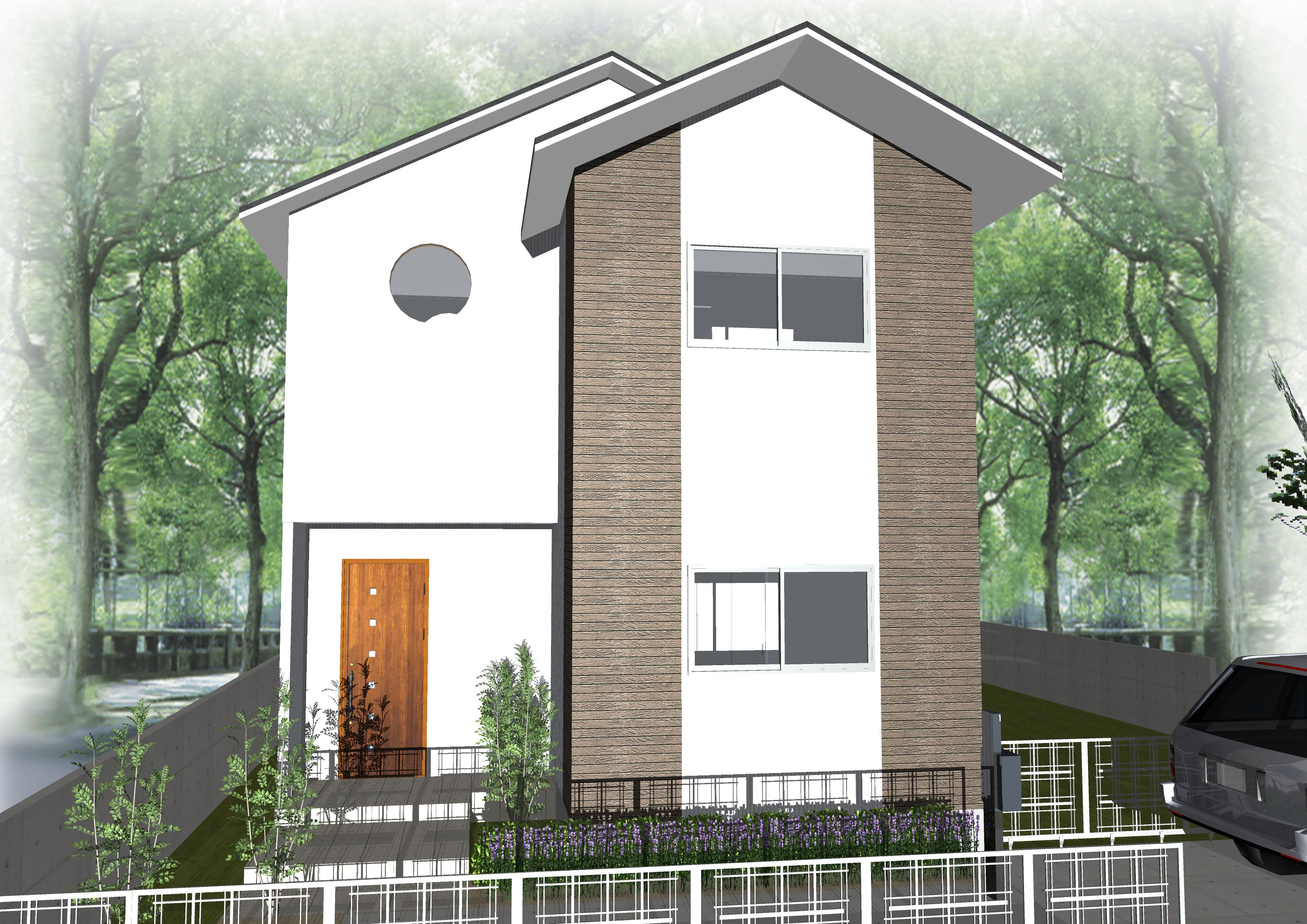 ３６Ｃ
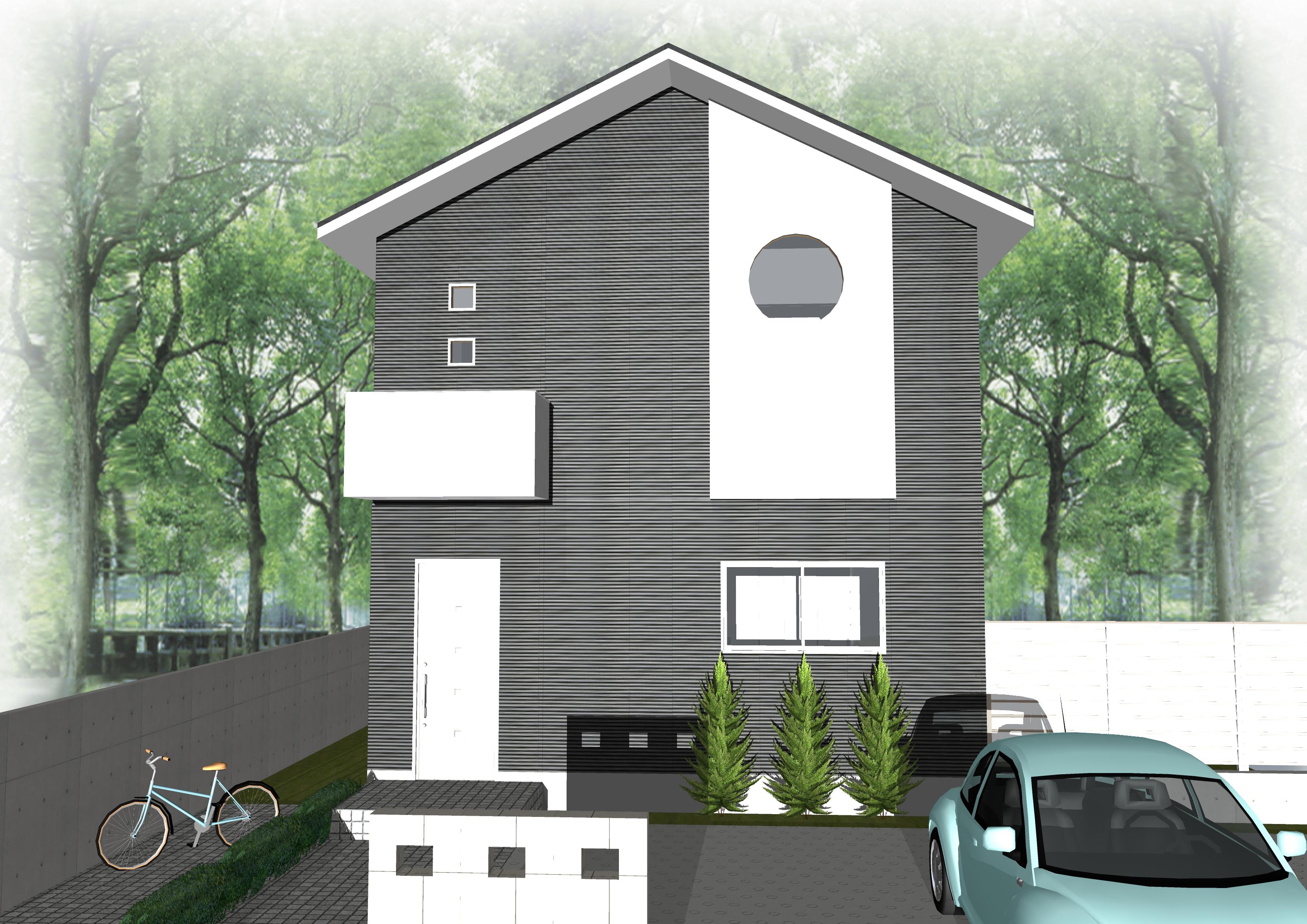 ３６Ｄ
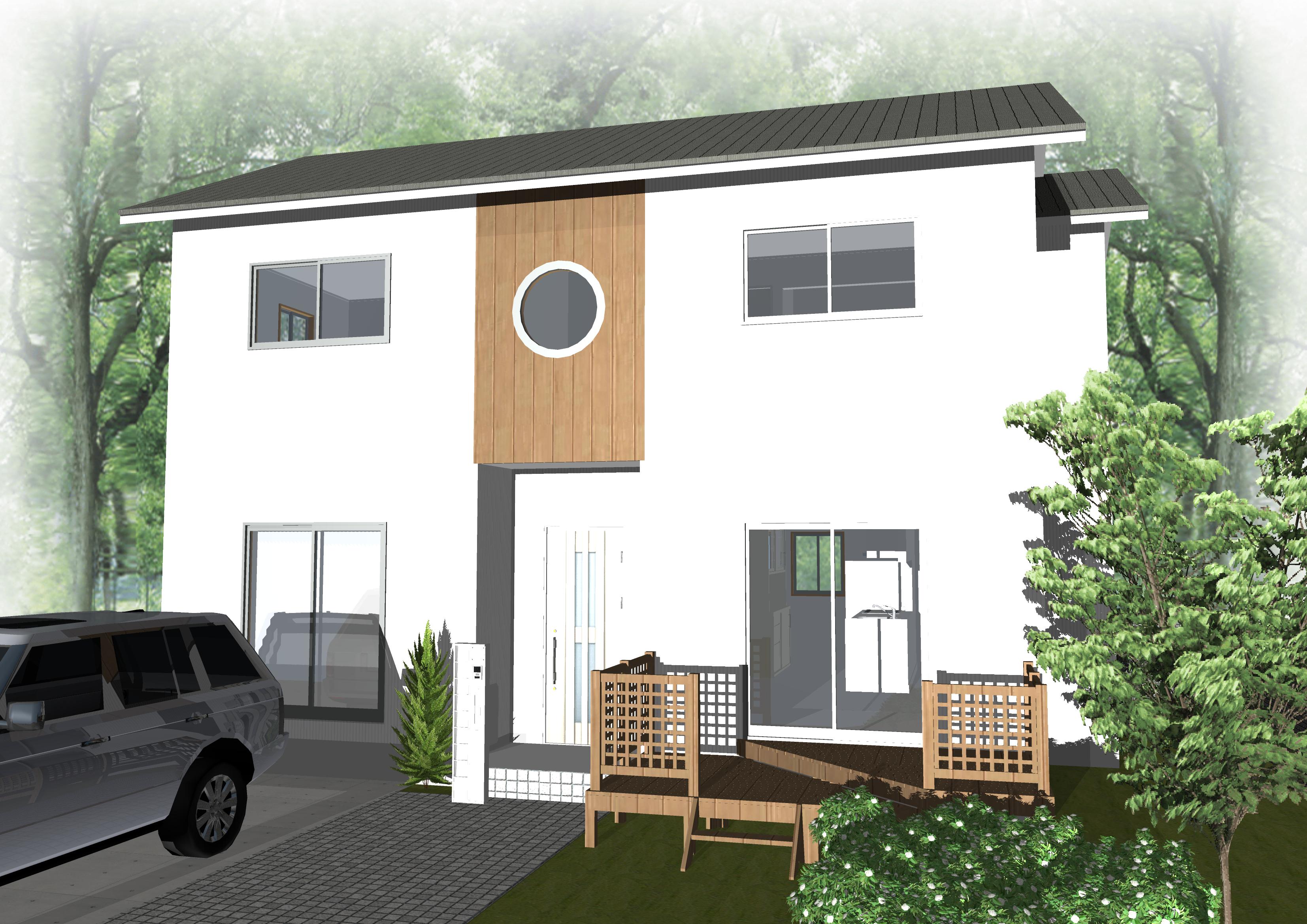 ３６Ｅ
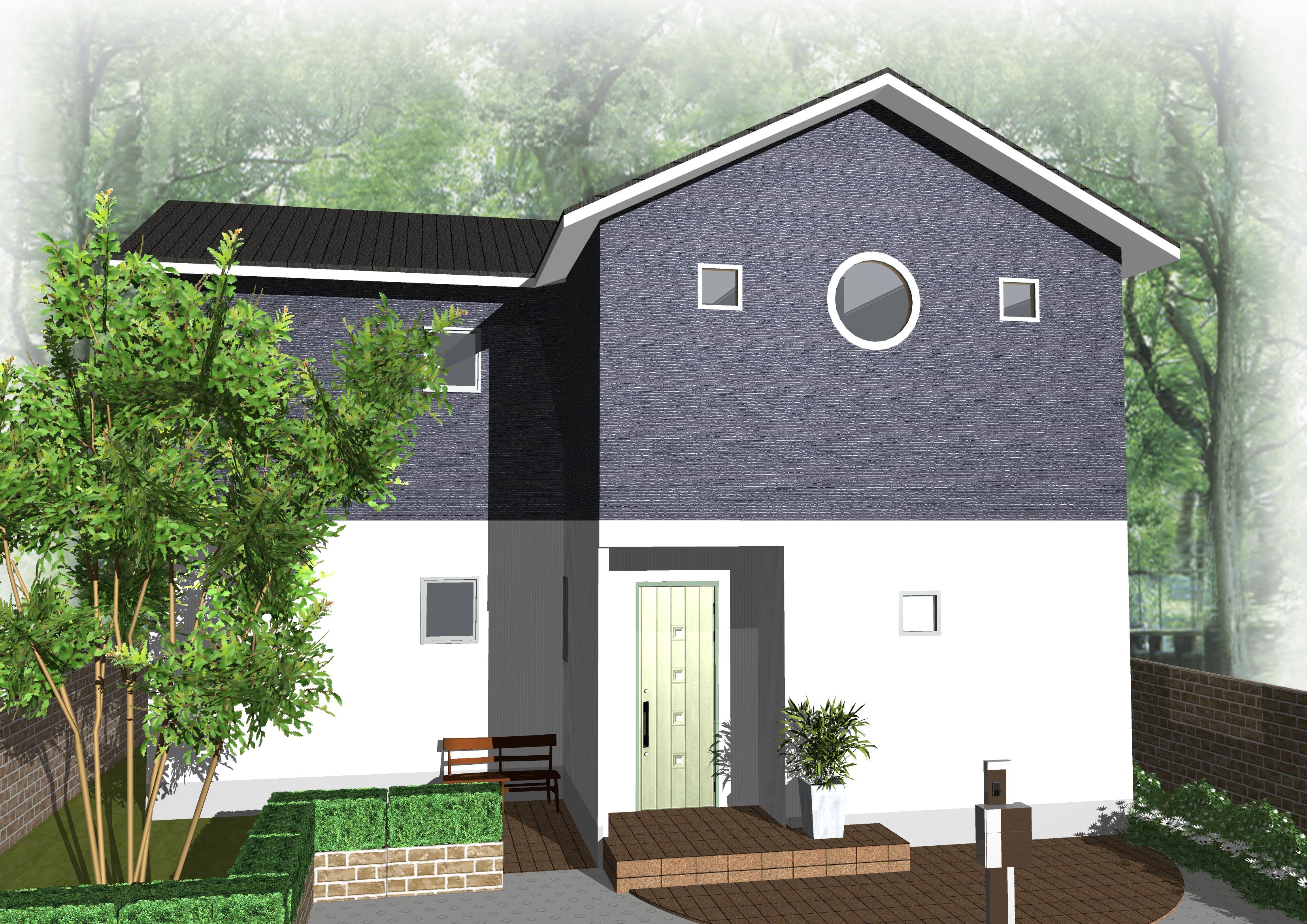 ３６Ｆ
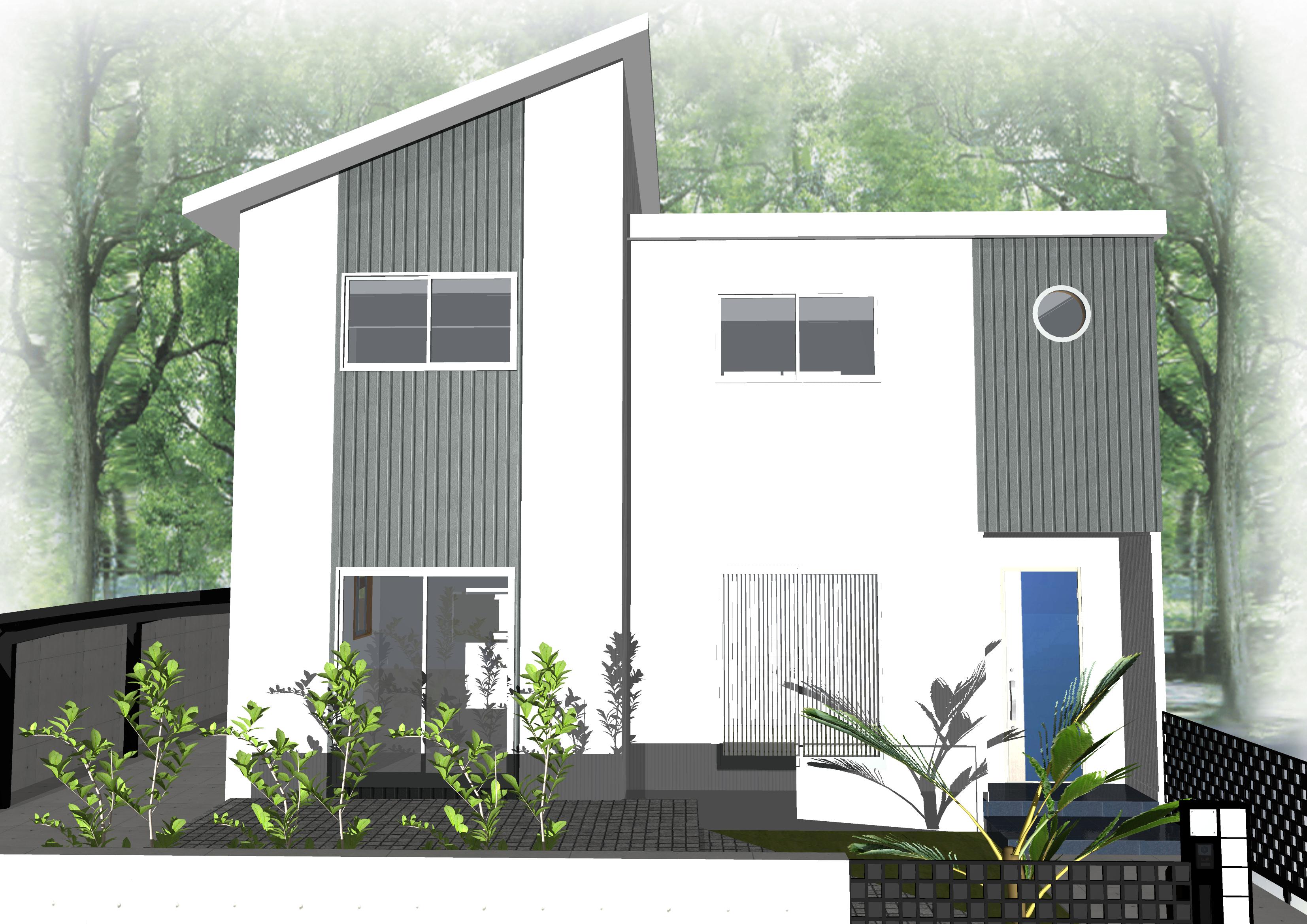 ３６Ｇ
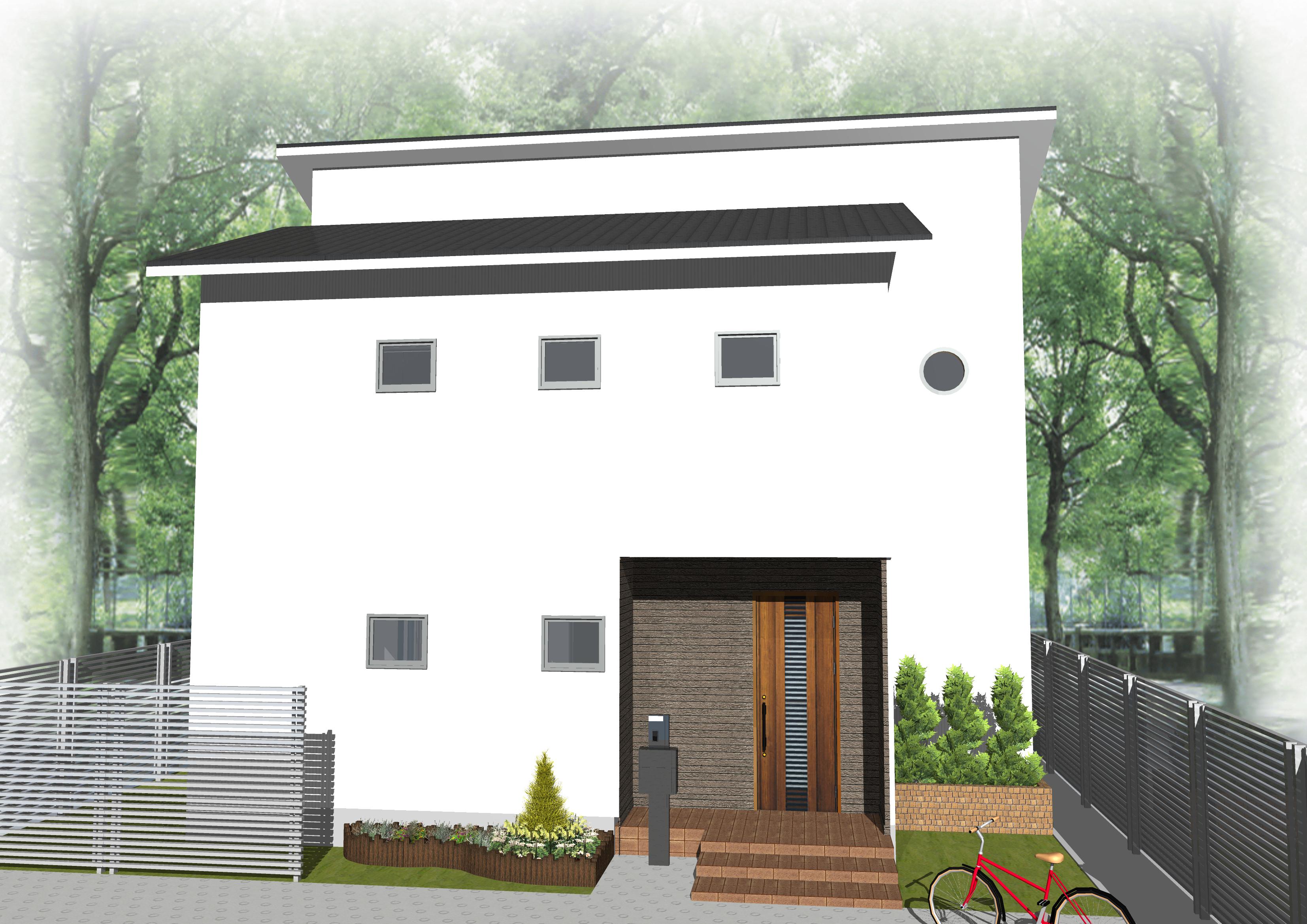 ３６Ｈ
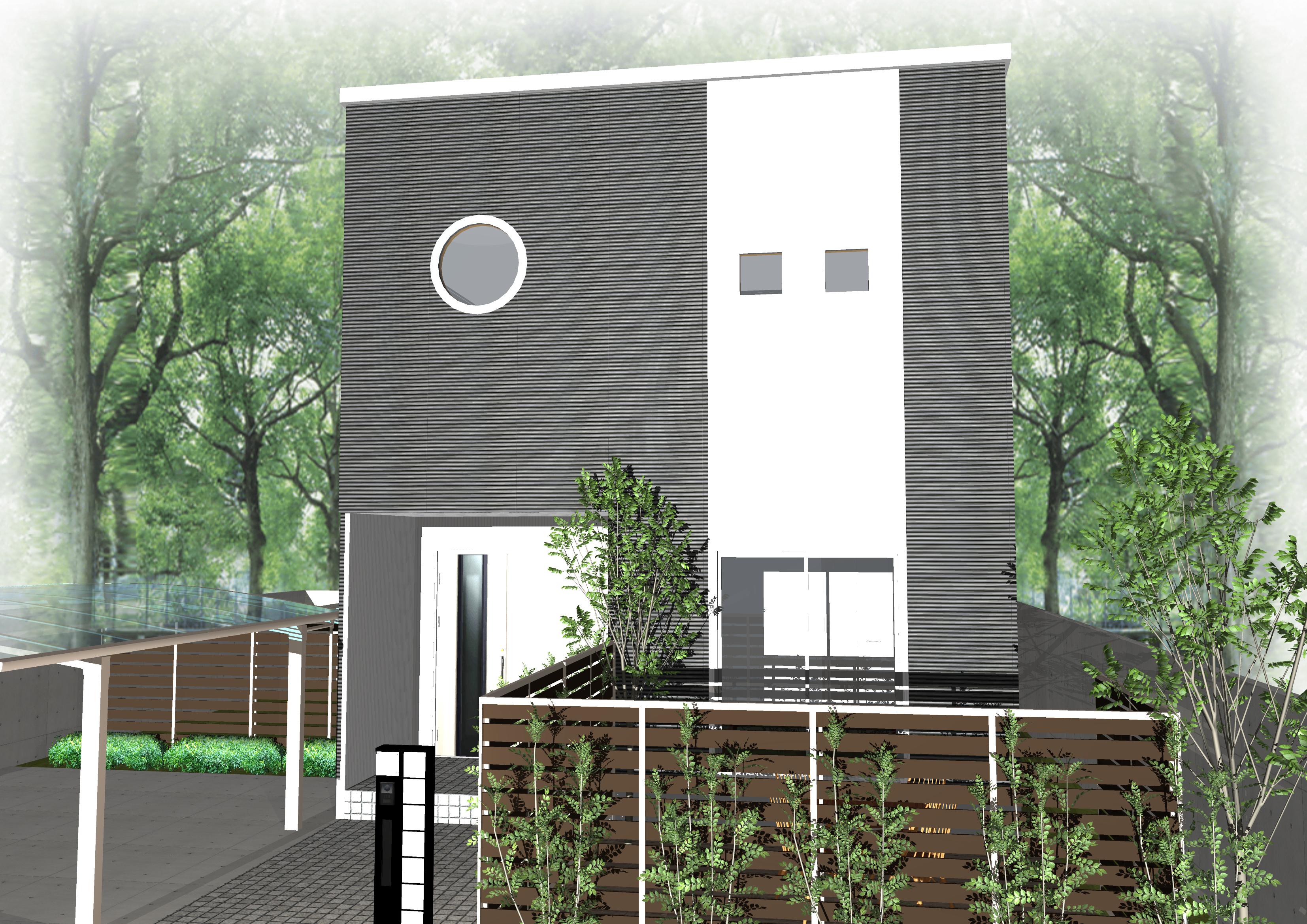